Hydro-Meteorological Network of Central Water Commission
N. K. Manglik
Director
Hydro-Meteorological Data Observation
Hydro-meteorological observations could be broadly defined as the scientific way for collection of flow data at a specific location along the river including selected meteorological parameters

The reliability of the data is an important attribute for assessing the water resources in terms of quantity, quality and distribution in time and space .
Hydro-Meteorological Data ObservationPURPOSE
Assessment of basin wise water availability and management
Planning and design of water resources projects
Study of climate change
Flood forecast
Flood mitigation
Formulating National Water Policy
Hydro-Meteorological Data ObservationPURPOSE
Reservoir inflow forecasting
Water quality assessment
Sediment assessment
Morphological studies
Assessment of navigational potential for inland  waterways
Resolving inter-state or international water disputes
Hydro-Meteorological Data ObservationPURPOSE
Study of the effect of nature and  human interference
On surface water availability and its distribution
Research purposes
Estimation of periodical flow distribution during various  seasons
Other purpose
Hydro-Meteorological ObservationParameters
Water Level (Gauge)

Discharge or Flow 

Water Quality

Silt 

Selected Meteorological parameters including snow observations
Hydro-Meteorological Observation NETWORK
Hydrological network optimization is a slow and evolutionary process, starting with a minimum number of stations, and increasing gradually (as necessary) until an optimum network is attained. An optimum network is achieved when the amount and quality of data collected and information processed is economically justifiable and it meets the users’ needs
Hydro-Meteorological Observation NETWORK
Hydro-meteorological observation network in a basin depends on:

Purpose or objective

Terrain or Physiographic region in the basin
Minimum hydro-meteorological stations WMO Guidelines
CLASSIFICATION OF HYDROLOGICAL OBSERVATION STATIONS
Primary stations 
Key gauging stations, Principal stations 
Maintained on long term basis to generate representative flow series 
Secondary stations 
Short duration stations
Period enough to establish the flow characteristics of the river or stream .
Special purpose stations	
Specific purpose stations or project stations or temporary stations
Discontinued when the purpose is served.
Fulfillment of legal agreement between co-basin states. 
The primary as well as the secondary stations also many a times serve as special purpose stations.
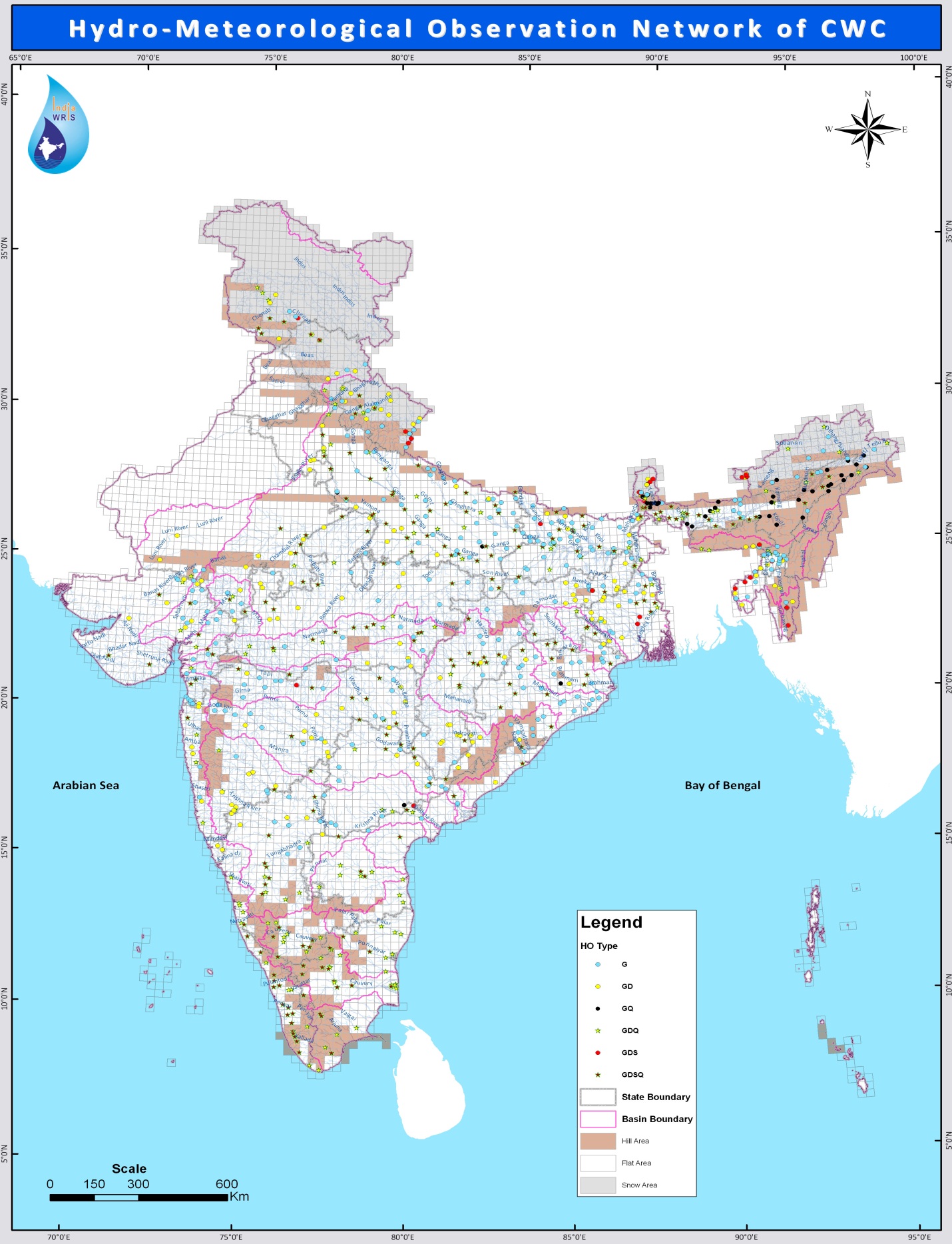 Hydro-Meteorological Station of CWC (878)
EXISTING TELEMETRY
Existing Hydrological Observation Stations of  CWC- State wise
Existing Hydrological Observation Stations of  CWC- State wise
Existing Hydrological Observation Stations of  CWC- State wise
Existing Hydrological Observation Stations of CWC- Basin- wise
Existing Hydrological Observation Stations of CWC- Basin- wise
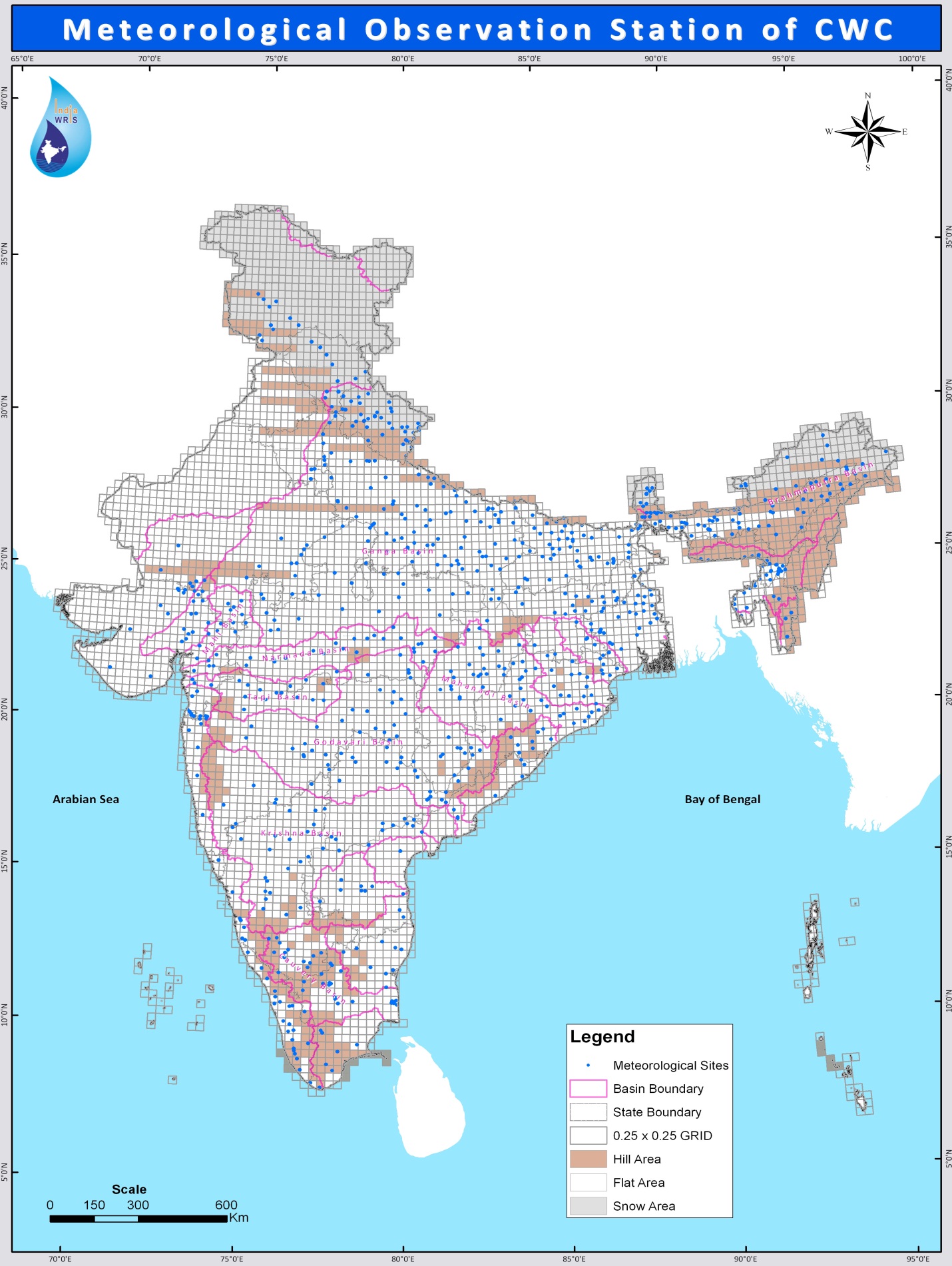 Meteorological Station of CWC
Meteorological Observation  Stations-Basin wise
Meteorological Observation  Stations-Basin wise
Meteorological Observation  Stations-Basin wise
Meteorological Observation  Stations-Basin wise
Meteorological Observation Stations - State-wise
Meteorological Observation Stations - State-wise
Meteorological Observation Stations - State-wise
Meteorological Observation Stations - State-wise
Exclusive Meteorological Observation Stations Under CWC-Basin-wise
Exclusive Meteorological Observation Stations Under CWC-Basin-wise
Exclusive Meteorological Observation Stations Under CWC- State-wise
Exclusive Meteorological Observation Stations Under CWC- State-wise
Exclusive Meteorological Observation Stations Under CWC- State-wise
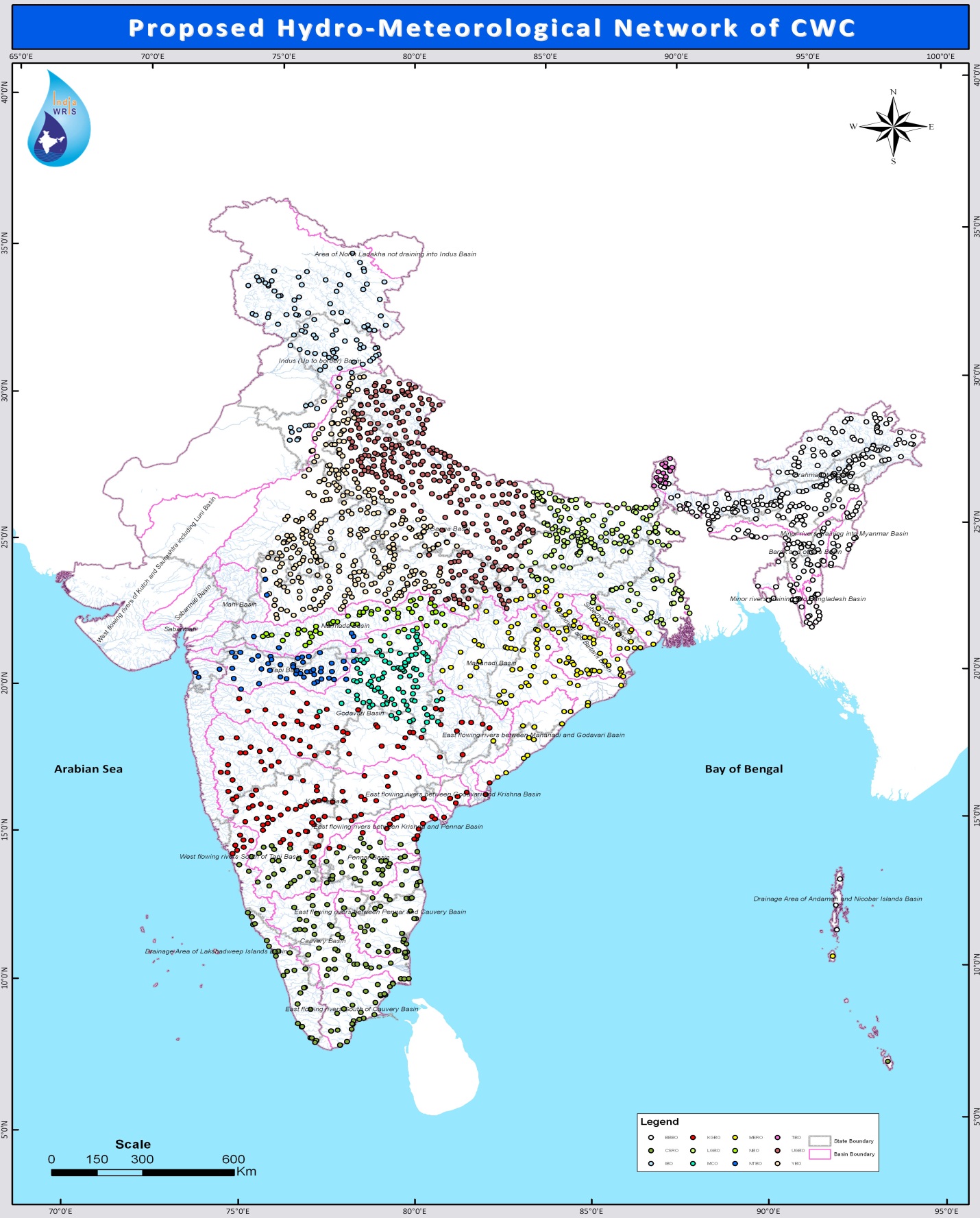 Proposed Hydro-Meteorological Station (1917)
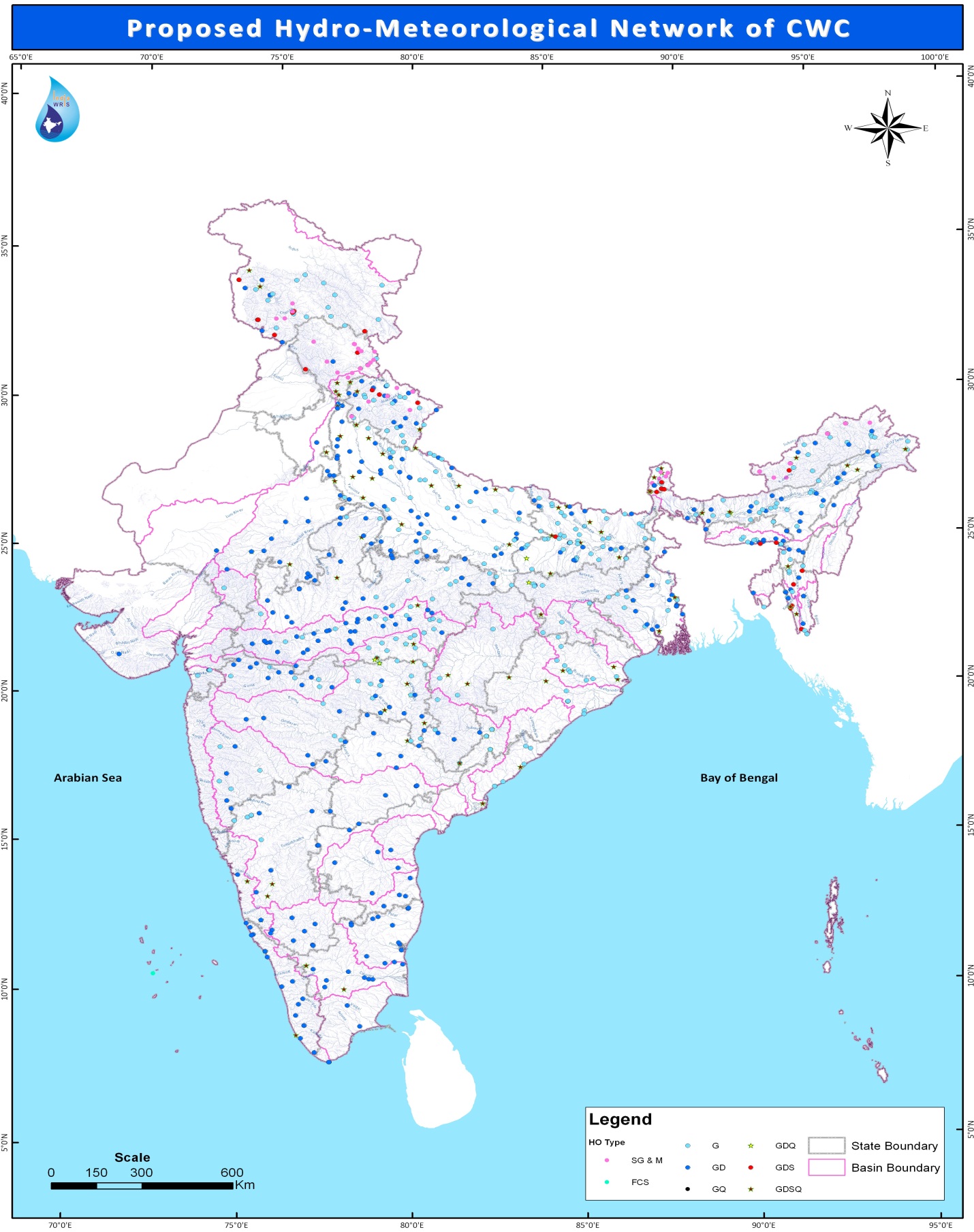 Proposed Hydro-Meteorological Station (800) in 12th Plan
Proposed 800 HO sites during 12th Plan
Proposed 800 HO sites during 12th Plan
Organization wise proposed 800 HO sites
State wise- Proposed Hydrological Observation Stations (1917)
State wise- Proposed Hydrological Observation Stations (1917)
Basin Wise Summary of Proposed 
Hydrological Stations (1917))
Thanks